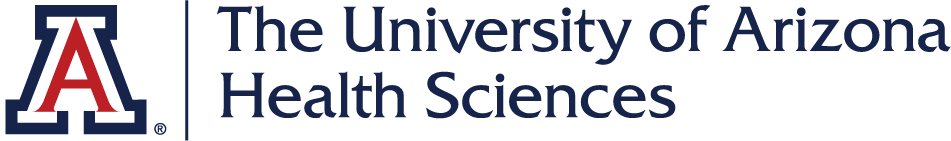 The CARES Toolkit
End-of-Life Cases and Resources: 
An Interprofessional Toolkit for Health Science Students
Case Name: 35-Year-Old Native American Man Living with COVID-19
College:
Course:
Instructor:
Learning Topics
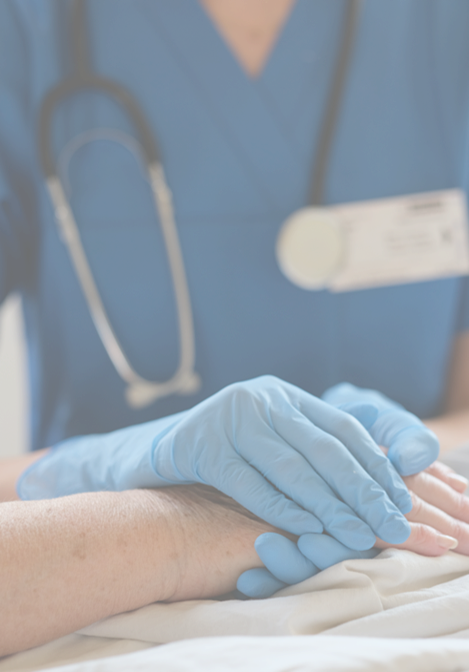 1.  Knowledgeable about palliative care and hospice 

2.  Knowledgeable about advance care directives and cultural considerations

3. Knowledgeable about the role of IP teams in end-of-life care across cultures

4. Knowledgeable about the role of family meetings

5. Knowledgeable about the role of translation services, and how to access these services across the continuum of care to deliver end-of-life care to patients and their families

6. Knowledgeable about healthcare and community resources available for Native Americans to support end of life care.
Specific Communication / Conversation Skills
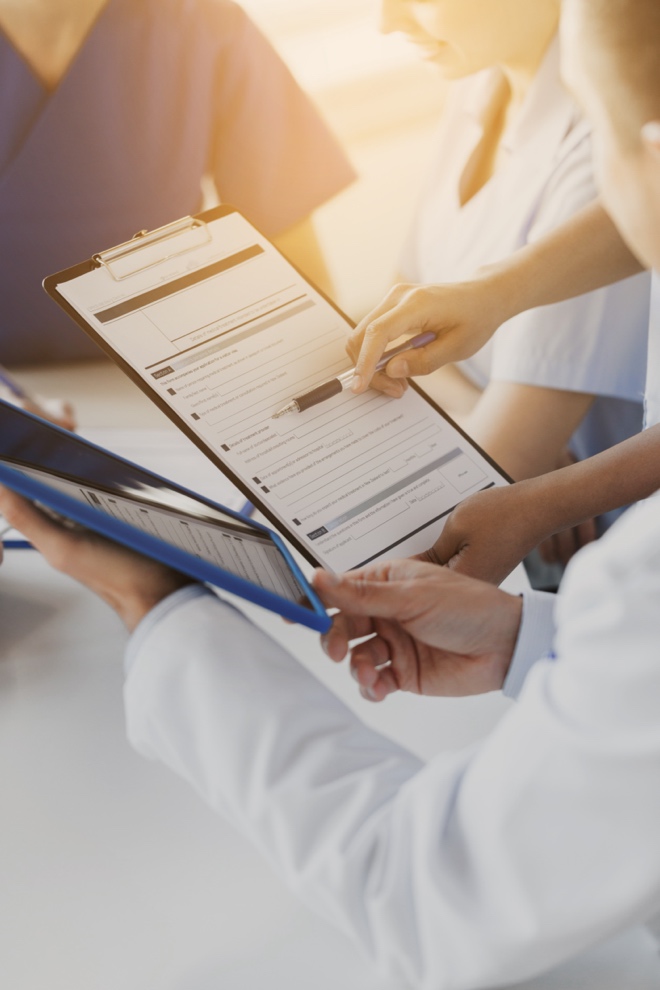 1.  How to effectively work with team members in the care of persons at the end of life

2.  How to use translation services in the care of persons at the end of life

3. How to effectively conduct challenging conversations with patients/families at the end of life, incorporating cultural humility

4. How to effectively deliver empathic communication

5. How to assess goals of care, values and preferences with cultural humility
Interprofessional Team Members
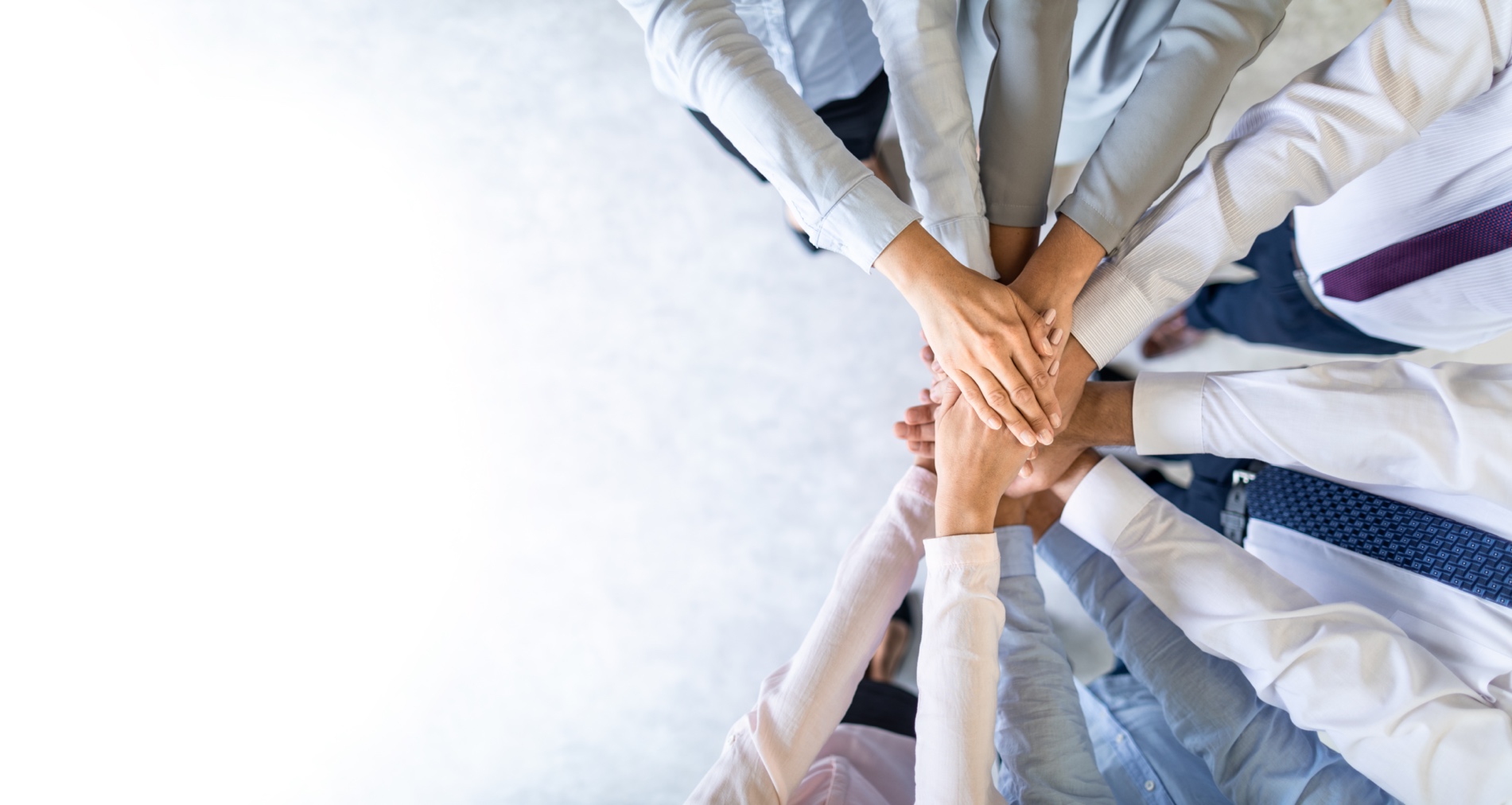 Team Members / Role: 

Nurse - Primary source for information/communication 

Physician -  Large picture; treatment plan

Pharmacist - Medications from Indian Health Services (IHS), oxygen home (if needed), treatment options etc.

Public health - Case confirmation, contact tracing, social support, policy issues — who should pay, advocate for the family and patient (IHS is the last resource), advanced directives (Navajo common law marriages vs. legal marriages), community health workers etc.

Patient care-technician, billing staff, therapist, and transportation coordinator may also be involved.
Case Summary
Setting of Encounter: The patient was brought to Emergency Department first with flu symptoms and shortness of breath.  He was then transferred to intensive care unit (ICU) in a hospital in Phoenix. 


Context / Reason for Encounter: The patient had not been feeling well for a few days with some cold symptoms, such as fatigue, cough and headaches. He used over the counter medications to treat these symptoms with minimal relief. He did not see a doctor since he had no time off and was afraid of losing his job. Since symptom onset, the patient went back to his home on the reservation to visit his family. His parents provided Navajo teas to ease his flu symptoms, but his difficulty of breathing quickly worsened. 

Since the patient has COVID-19, his family cannot visit him. Further complicating matters, the family resides several hours away on the reservation and getting to the hospital is challenging. Discussion about the patient’s condition and prognosis has to be done via iPad. The patient’s parents are in the discussion with the patient’s significant other. The patient’s mother is the decision-maker given the significant other is not married to the patient. The patient’s mother speaks limited English and is hard of hearing.
Demographics
Gender: Male

Age: 35-years-old

Ethnicity: Native American, Navajo

Living Situation: Lives in an apartment with his significant other who is the mother his three children, but they are not married. He also lives with his elderly parents. They have an apartment in the city, but right now are back on reservation home.  Young mother speaks English, but the patient’s parents prefer their Native Language – Navajo. 

Occupation: Patient has a seasonal job in a construction company and traveled around the cities for work. There is no insurance for seasonal workers in the company. 

Insurance Coverage: The patient only has Indian Health Services (IHS) (mainly primary care). Health services provided outside of IHS requires a Purchased/Referred Care (PRC). If IHS does not have adequate funding, these requests are sometimes denied or delayed, but this is not likely to happen in an emergent situation. Patient or family would have to work out with IHS for benefits if the service is outside of the approved providers. May be eligible for Medicaid but is not currently covered.
Demographics
Family / Caregiver Issues: The patient’s significant other is the mother to his three children who would need special care and consideration. The patient is a caregiver for his parents as their only living child. 

Social Economic Status: Income — seasonal construction worker, no insurance, employment site in the city, out of reservation, but still visits his family on the reservation, caught COVID-19 at work or in the city 

Social Determinants of Health: Live in an intergenerational household. Family members were exposed to COVID-19 by the patient. The home on the reservation does not have running water or indoor plumbing which complicates sanitation recommendations for COVID-19. The patient contributed financially to his family on the reservation. Socioeconomic burden will be increased without the patient’s income. There are Navajo programs for financial aid and food services — in towns and reservation office with DES. Legal resources — Navajo legal aid (help with issues on bank account with patient’s name only, life insurance beneficiary with children and parents, financial aid for death, car ownership etc.) As the significant other is not married to the patient, there are many legal issues to resolve.

Social / Mental Health Wellbeing: He has good mobility and mental health. The patient is a former athlete in high school. He worked at parents’ home with animals and was physically active. He was diagnosed with diabetes since he started working in construction where he was living in hotels and eating fast food.
Demographics
Religious / Spiritual Considerations: Funeral practice is challenging. In light of COVID-19, there are questions about where the funeral will be held, how to pay for it (Navajo pay ¼), and who will transport and prepare the body if they choose to have a traditional funeral. Also, there are conflicts on having contemporary funeral (desires of the young mother) vs. having traditional funeral (desires of the patient’s parents) etc. The family would need to talk with social worker or other special persons from the hospital to understand the process and make a decision. 

Cultural Beliefs / Perspectives: In Navajo people’s traditional culture death is seen as something that other people should avoid being close to since the negative spirit may be brought back home. People are reluctant to attend funerals
Patient Health Information
History of Present Illness: The patient had not been feeling well for a few days with some cold symptoms, such as fatigue, cough, and headaches. He used over the counter medications to treat these symptoms with minimal relief. He did not see a doctor since he had no time off and was afraid of losing his job. Since symptom onset, the patient went back to his home on the reservation to visit his family. In addition to the previous symptoms, he also developed sore muscles, and lost taste and smell. His parents provided Navajo teas to ease his flu symptoms, but his difficulty of breathing quickly worsened. An ambulance took him to the nearest hospital emergency department on the reservation where he tested positive for COVID-19 and was transferred to an ICU off the reservation in an urban hospital. After being admitted in the ICU, the patient’s respiratory status deteriorated and required mechanical ventilation. 

Since the patient has COVID-19, his family cannot visit him. Further complicating matters, the family resides several hours away on the reservation and getting to the hospital is challenging. Discussion about the patient’s condition and prognosis must be done via iPad. The patient’s parents are in the discussion with the patient’s significant other. Both parents togetherare the decision-makers given the significant other is not married to the patient. The patient’s mother speaks limited English and is hard of hearing.
Patient Health Information
Illness Course / Treatment Information: 

Patient’s initial chest x-ray was consistent with COVID-19 pneumonia.
He was admitted to the ICU and started on remdesivir and dexamethasone.
His oxygen saturation and work of breathing initially improved with high-flow nasal cannula but his respiratory status worsened until patient needed to be intubated for worsening COVID-19 pneumonia and associated acute respiratory distress syndrome (ARDS).
Patient was started on tocilizumab and antibiotics for superimposed pneumonia.
Over the next several days patient developed severe heart failure and cardiogenic shock so was placed on extracorporeal membrane oxygenation (ECMO).
He is currently in respiratory failure, heart failure, and renal failure requiring mechanical ventilation, ECMO, and continuous renal replacement therapy (CRRT).
Patient Health Information
Physical Exam: 
General: Alert, ill-appearing
Skin: Warm, dry
Head: Normocephalic, atraumatic
Neck: Supple, trachea midline
Eye: Extraocular movements are intact, normal conjunctiva
Cardiovascular: Tachycardic, regular rhythm, no murmur, 1+ bilateral lower extremity pitting edema
Respiratory: Tachypneic, crackles at bilateral lung bases
Gastrointestinal: Soft, obese, non-tender, non-distended
Neurological: Alert and oriented to person, place, time and situation. No focal neurological deficit observed.

Medications / Treatments: Herb medicine, traditional Navajo medical practice. 

Allergies / Intolerances: None

Tobacco, Alcohol or Substance Use: Patient chews tobacco, but no issues with alcohol or substance use.
Patient Health Information
Review of Systems:
General: +Fatigue, +myalgias, + fever/chills
HEENT: +Congestion, + sore throat, +loss of taste and smell
Respiratory: +Cough, +shortness of breath
Cardiovascular: No chest pain, no palpitations, no syncope
Gastrointestinal: +Diarrhea, +vomiting, no abdominal pain
Genitourinary: No dysuria, no hematuria
Neuro: +Headache, no focal weakness, no numbness, no tingling 
Musculoskeletal: No back pain, no joint swelling
Skin: No jaundice, no rash

Vital Signs: 
Temperature: 38.2 DegC
Peripheral Pulse Rate: 110
Respiratory Rate: 28 breaths/min
Blood Pressure: 158/85
SpO2: 88% (room air)
Patient Health Information
Past Medical History: Diabetes, and high cholesterol and blood pressure. He has good mobility and mental health. 

Family History: Heart disease
Health and Community Services
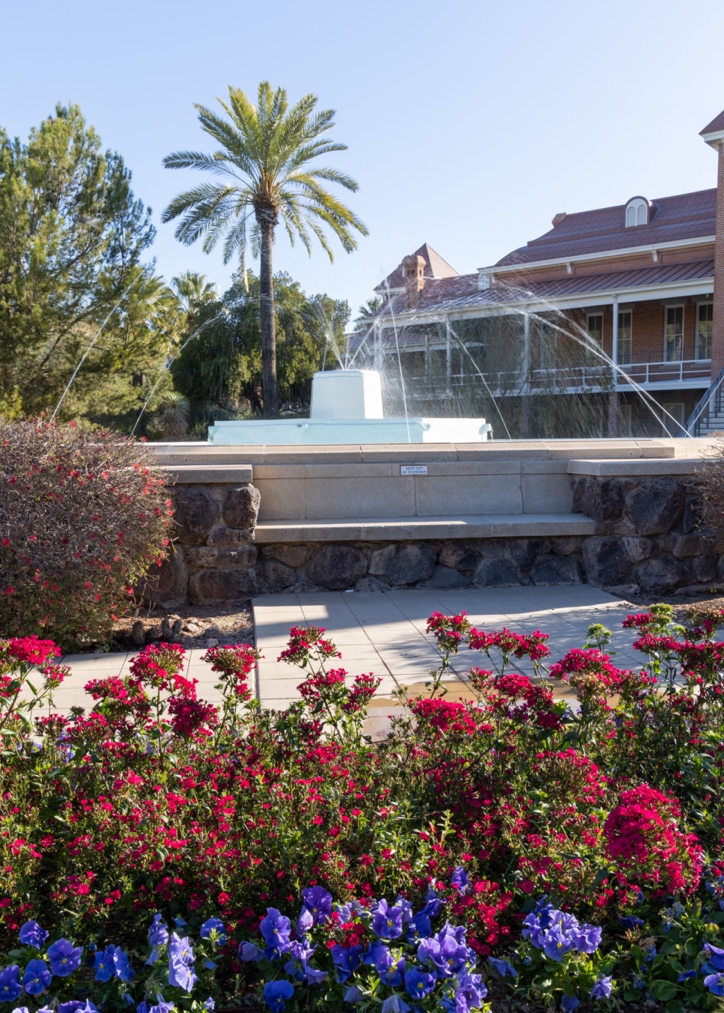 Identify any existing or needed health or community-based services:

Healthcare Services:  Eligibility / Enrollment / Contact Information

Indian Health Services (agency) does have contracts with nursing home and long-term care facilities as well as hospice if the patient needs to be transferred. However, the patient continues not doing well and is rapidly progressing to a critical point that the providers inform the family to be prepared to take him off the ventilator. 

Community Services:  Eligibility / Enrollment / Contact Information

Since the patient has COVID-19, he will not be able to be discharged back to home now, although there are CHR (community health representative) who will visit patient if he was able to return home. Regarding death – family members will have to make the decision and help with all the associated issues of death. There are no community services on death.
Overall Assessment
35-year-old male with past medical history of diabetes, hyperlipidemia, and hypertension presents with flu/cold-like symptoms found to be in hypoxic respiratory failure secondary to COVID-19 pneumonia and admitted to the ICU on high-flow nasal cannula.
Advance Care Planning
No advance care planning on file as culturally the patient and family don’t talk about death, so there are no advance directives or wills. However, they have been educated about planning and know that it will not lead to death but that it prepares you for the situation if it happens. The patient’s significant other claims she had the conversation with the patient regarding his directs and wills. She remembers that an IHS clinic healthcare provider encouraged she and her partner to engage in planning when they had their last child. They started a portfolio in the Arizona Health Current registry but never finished or submitted the data because their visit was primarily a wellness baby visit and there were other appointments booked that day. Visits to the clinic require traveling a long distance and so the family doesn’t go unless a family member is very ill. Home remedies are preferred. The couple continued to discuss some of their wishes on the drive home but didn’t think to document them and were afraid to get his parents involved in the conversation because to talk about death is not culturally appropriate.
Advance Care Planning
Regarding death – family members will have to make the decision and help with all the associated issues of death. There are no community services on death. The family would be sending two people to go to the hospital in the final hours of the patient, and other family members would communicate via iPad with the nurse and patient. The two family members would wear protection suits and stand outside of the window of the hospital room of the patient. Nurse would communicate with the family using iPad on zoom, encouraging family members to talk to the patient in the last hours (last for 8 hours); relatives would come in across the country via iPad— talking to the patient, and singing for the patient etc. 

Bereavement support for the children is available if the patient’s partner/mother of children will give consent for it.

It is important to inquire about religious or spiritual beliefs from the family members to guide further discussion and clinical decision-making. Often, traditional healers or trusted spiritual leaders can be consulted.
Advance Care Planning
Advance Care Planning
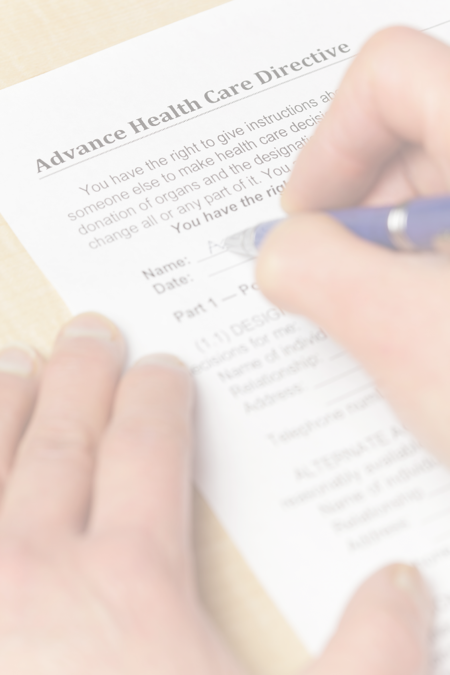 What matters most to the patient now?  What do they want their health for?  

The patient is not doing well and continues to require ventilation support. Mechanical ventilation requires sedating medications; therefore, the patient is unable to make end-of-life decisions. His mother is communicating with the providers about what the patient’s main interest may be and what she wants the provider to do as the patient’s condition is progressing to more critical stages. The decision on whether to keep the patient on the ventilator must be made. Now the whole family is on the iPad with the health provider, and a translator is needed for the patient’s parents.
Advance Care Planning
Advance Care Planning
What matters most to the patient now?  What do they want their health for? (Cont.) 

The registered nurse talks to the patient’s mother via iPad on zoom for the final decision-making of removing him from the ventilator. All the family members are on zoom with a translator. The nurse engages in discussion with the family about the patient situation and a physician also joins briefly and says something like “In my experience, this was likely to occur with others I’ve cared for”, “Something that I’ve seen before is…”. Through the conversation, the patient’s family are informed about the patient’s poor prognosis with low likelihood for survival and the nurse speaks with the family about the process of controlling pain for the patient.       

The patient’s parents are requesting any kind of intervention to keep their son alive. He is their only living child now after the loss of their other children in the past. However, the patient’s significant other does not want further intervention to prolong the patient’s suffering since she had a conversation with patient before about what to do in the situation like this. The patient told his significant other he didn’t want to live on tubes and would want to avoid prolong suffering in the hospital. However, the patient’s parents have never heard this from their son.
Next Steps / Outcome
What happens next:
Plan for a prompt family meeting to establish goals of care, preferences and values, utilizing a translator.  Prepare for the desired funeral practice.
Be sure to engage the patient’s significant other.
Use the skills of the interdisciplinary team and share information across the team promptly.

Details about family conversations:

What happens at, or near, death of patient:  Funeral practice is challenging. In light of COVID-19, there are questions about where the funeral will be held, how to pay for it (Navajo pay ¼), and who will transport and prepare the body if they choose to have a traditional funeral. Also, there are conflicts on having contemporary funeral (desires of the young mother) vs. having traditional funeral (desires of the patient’s parents), etc.   The family would need to talk with social worker or other special persons from the hospital to understand the process and make a decision.

What support does family need before and after death of patient:
Challenging Conversations
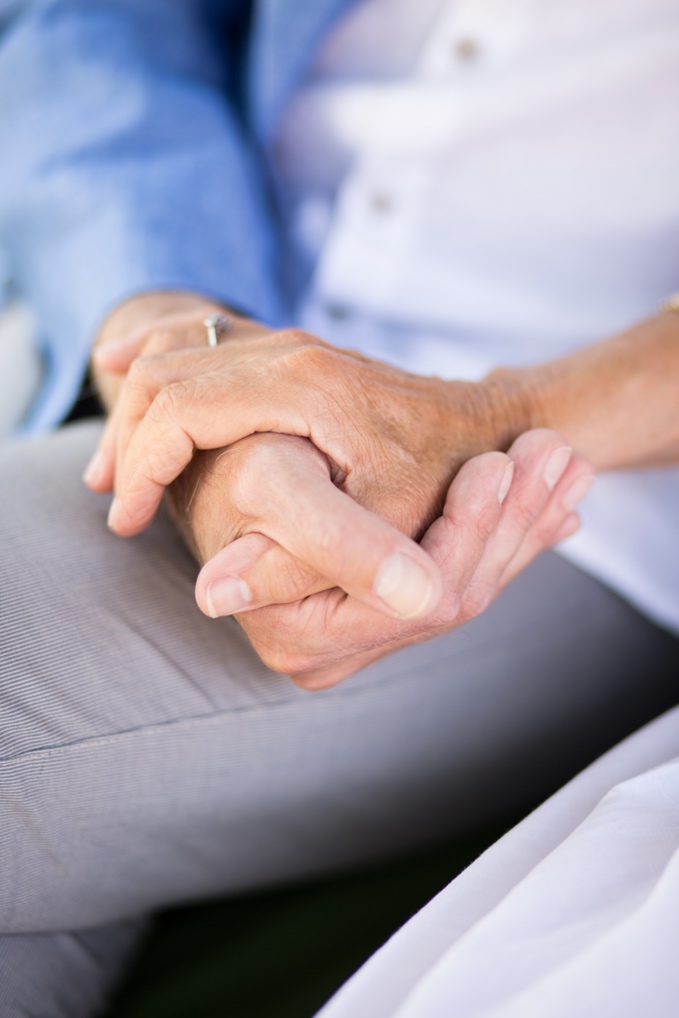 Best Case / Worst Case:
Utilize communication frameworks (e.g., Best Case/Worst Case, SPIKES, Empathic, Serious Illness Conversations) to present and discuss options.

Risk / Benefit of Intervention:
Interprofessional Focus
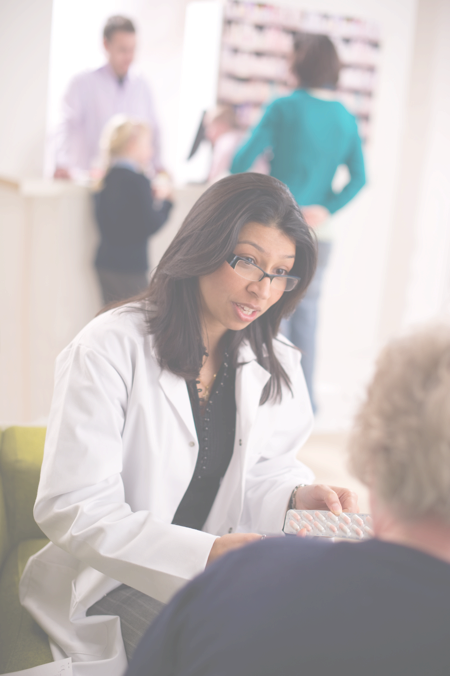 What role do other disciplines play in this patient’s end-of-life care?
Nurse will be the main person with the communication. 
Physician will say about the large picture. 
Patient care-technician, billing staff, therapist, and transportation coordinator may also be involved. 
Pharmacies --- medications from IHS, oxygen home (if the patient survived), treatment options etc.
Public health (case confirmation, contact tracing, social support, policy issues--- who should pay, advocate for the family and patient (IHS is the last resource), advanced directives (Navajo common law marriages vs. legal marriages), community health workers etc.

Who can help you provide the best care and honor the patient’s wishes?
Interprofessional Focus
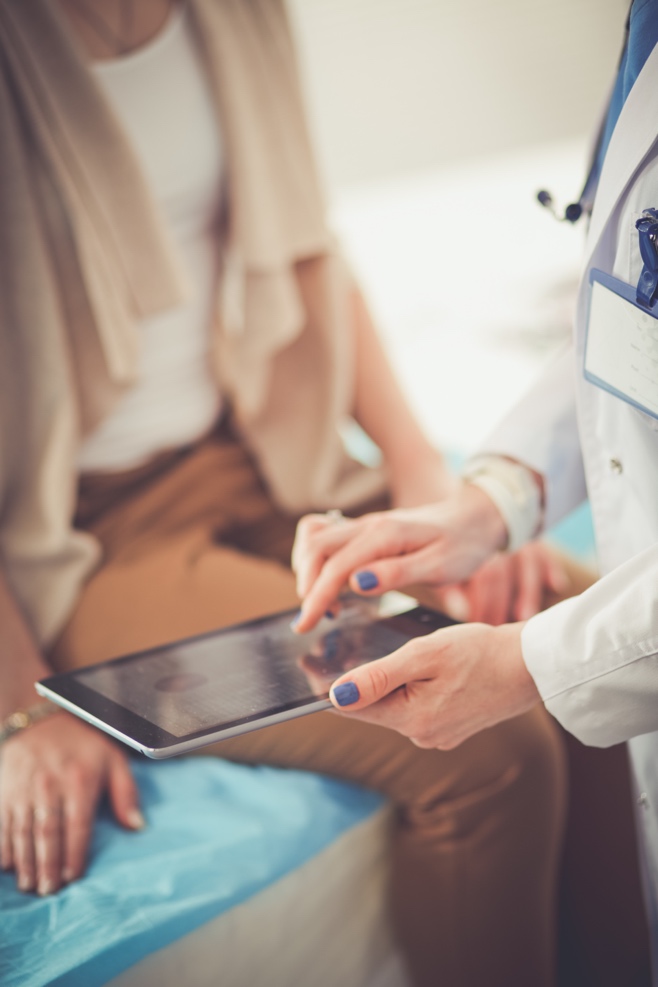 How will you approach utilizing a team approach to providing care?


Beyond referrals, how will you become comfortable with going outside your comfort zone? 


Are there any integrative, traditional, or complementary therapies that will help the patient at this stage or later?
Questions to Consider
?
Can you identify any overarching bias?


Can you identify any possible assumptions one might make about this patient?


What information about this patient might inform public policy or regulatory action?
Teaching Points
Check boxes to indicate 3-5 teaching points:
ADVANCE CARE DIRECTIVE
Teaching point: Each health science student should be 
knowledgeable about advance care directives; and 
be able to communicate and engage patients / families in advance care planning across settings and across the lifespan.
x
PALLIATIVE CARE AND HOSPICE
Teaching point: Each health science student should be 
knowledgeable about palliative care and hospice; and 
be able to effectively communicate this information to patients / families.
x
Teaching Points
Teaching Points
Check boxes to indicate 3-5 teaching points:
CULTURAL HUMILITY
Teaching point: Each health science student should be 
knowledgeable about cultural considerations in the care of patients and families, and 
be able to effectively communicate with humility, curiosity, care, respect, and dignity.
x
COMMUNITY RESOURCES
Teaching point: Each health science student should be 
knowledgeable about community resources to support serious illness and end-of-life care, and 
be able to effectively connect patients/families with these resources.
x
Teaching Points
Check boxes to indicate 3-5 teaching points:
CHALLENGING CONVERSATIONS
Teaching point: Each health science student should be 
knowledgeable about how to deliver “best case / worst case” and 
be able to effectively conduct challenging conversations with patients / families (including how to discuss risk / benefits of interventions).
x
INTERPROFESSIONAL CARE
Teaching point: Each health science student should be 
knowledgeable about the role of team members & benefits of team-based care and 
be able to effectively work with team members in the care of patients / families with serious illness or at the end of life.
x
Resources
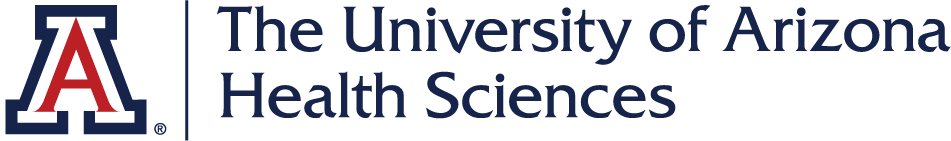 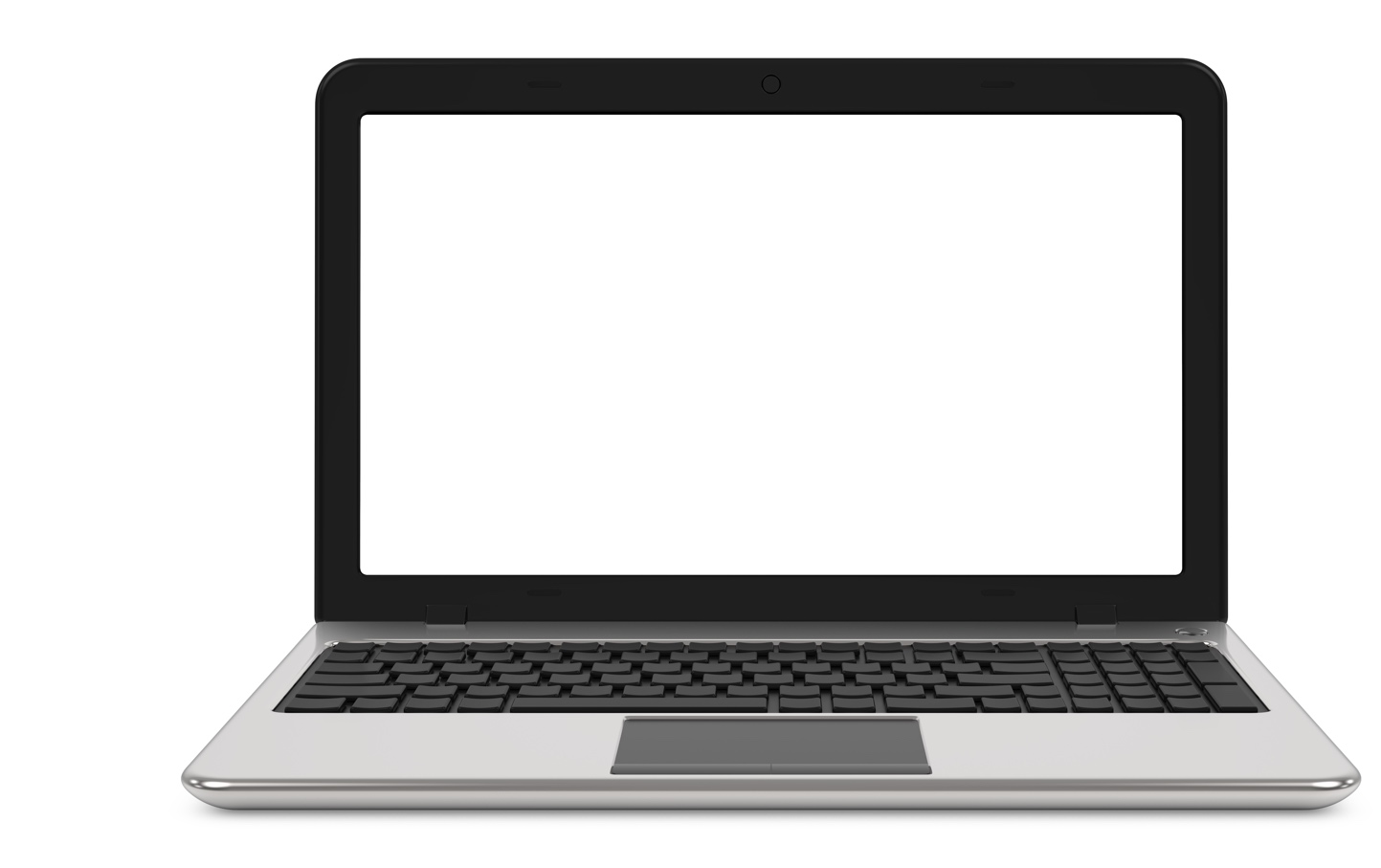 Thank
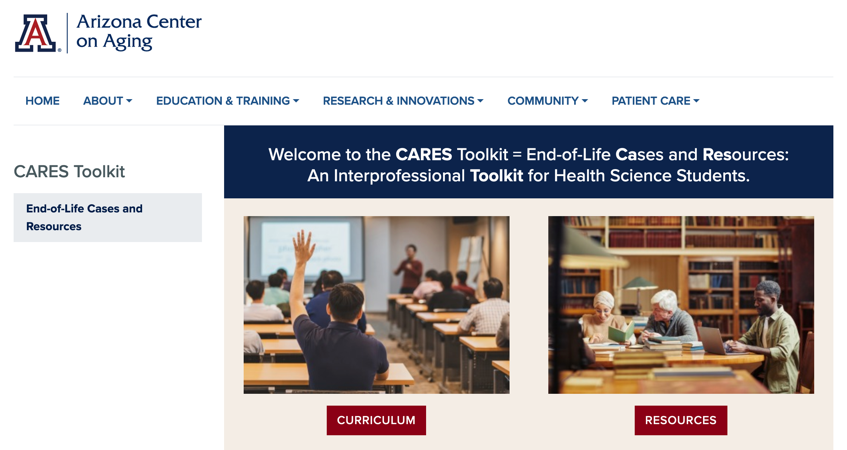 you
Please visit the Center on Aging 
aging.arizona.edu 
for more information on the CARES Toolkit 
and other end-of-life resources
This project was funded by a grant from the David and Lura Lovell Foundation